LAUSD INJURY AND ILLNESS PREVENTION PROGRAMFOR  SUPERVISORS AND EMPLOYEES
As required by California Code of Regulations, Title 8, Section 3203
INJURY AND ILLNESS PREVENTION PROGRAM
Is required by Cal/OSHA health and safety regulations for all District schools and sites.
Reflects the District’s policy on employee   safety. 
Specifies procedures to maintain a safe and healthful workplace for employees.
INJURY AND ILLNESS PREVENTION PROGRAM
Consists of 7 components: 
Designation of a responsible individual
Employee compliance with safety and health regulations
Communication of safety and health information to employees
Workplace hazard assessment and correction
Accident investigation and reporting
Employee training
Recordkeeping
INJURY AND ILLNESS PREVENTION PROGRAM
Designation of a Responsible Individual 
 	The site administrator:
has the overall responsibility for program implementation.  
may delegate safety activities to other personnel.  
must established a safety committee and designate a committee chair.
INJURY AND ILLNESS PREVENTION PROGRAM
Safety Committee:
Is responsible for reviewing accident reports, regulatory notices and workplace safety concerns. 
May also include the following responsibilities:
Reviewing causes of work-related injuries and illnesses   
Recommending corrective actions
Conducting periodic safety inspections
Implementing  District safety & health policies and procedures
INJURY AND ILLNESS PREVENTION PROGRAM
Employee Compliance with Safety  and Health Regulations
Supervisors are responsible for enforcing safe work practices and mitigating hazards.  
Supervisors other safety responsibilities include:   
		employee orientation to job hazards, safe work 	practices and training
		accident reporting and investigations
		disciplinary action for failing to comply with safety 	requirements
		maintaining employee training records
INJURY AND ILLNESS PREVENTION PROGRAM
Employee Compliance with Safety and Health Regulations
	Employee are responsible for:
Following safe work practices and procedures.
Reporting unsafe conditions, work practices and  accidents immediately to supervisors.   
Using personal protective equipment  if required or as instructed by supervisors.
INJURY AND ILLNESS PREVENTION PROGRAM
Communication of Health and Safety Information to Employees
Safety and health information is communicated to by District bulletins, memorandum, Safety Alerts, written programs and policies.  
Site administrators must provide employees with these documents by:
		posting on employee bulletin boards
		in-service training and new employee orientation
		staff development sessions
		safety committee and department meetings
Employees are required to review information as applies to job classification.
[Speaker Notes: Notes page]
INJURY AND ILLNESS PREVENTION PROGRAM
Workplace Hazard Assessment and Correction 
	Each District site must:	 
Conduct semi-annual safety inspection 
Conduct daily walk through to identify hazards  
Correct hazards immediately
Mitigate, tag or barricade hazards not corrected immediately
INJURY AND ILLNESS PREVENTION PROGRAM
Accident Investigation and Reporting 
	Site administrators must take the following actions after an accident: 
Provide first aid or medical treatment to injured or ill personnel
Report injuries other than first aid to Sedgwick CMS (See Reference Guide 1279)
Investigate the accident and accident site
Interview employees and witnesses  
Complete an accident investigation report (Attachment G)
Implement actions to prevent accident recurrence
INJURY AND ILLNESS PREVENTION PROGRAM
Accident Investigation and Reporting   
Site administrators, supervisors or designee must
notify Cal/OSHA within 8 hours to report serious
Injuries*, illnesses or death of an employee (refer
to page 1-6, Injury and Illness Prevention Program).

	 *A “serious injury” is defined as a death, amputation, permanent disfigurement, hospitalization for more that 24 hours for other than observation, or multiple worker injuries requiring hospitalization.
INJURY AND ILLNESS PREVENTION PROGRAM
Employee Training
Supervisors must train their employees on District safety policies and procedures; safe work practices;  and provide specific training on hazards unique to the employee’s job.
All safety training must be documented on the “Health and Safety Training Form” (attachment D) and filed at each site.  
Supervisors must retrain employees with new job assignments or whenever new substances, processes, procedures or equipment are introduced to the workplace.
INJURY AND ILLNESS PREVENTION PROGRAM
Recordkeeping
	Retain the following documents on site for at least 5 years:    
Safety Inspection reports
Regulatory citations (report all citations immediately to the Office of Environmental Health and Safety)
Corrective Action Notices (issued by Office of Environmental Health and Safety)
Safety Committee meeting minutes
Cal/OSHA Form 300 “Summary of Occupational Injury and Illnesses
Employee Injury/Accident Investigation reports
Workers’ compensation claim reports (refer to Reference 1279)
Employee health and safety training records
REVIEW
T  or  F.  Every District employee has some role in site safety.
Name ways site administrators can communicate safety information to employees.  
	District bulletins, memorandum, safety alerts,  policies, board resolutions, written programs . 
What should an employee do if they notice a safety hazard?
	 Report hazard to supervisor (attachment “C “Employee 	Request for Correction of Safety hazard)
	 Present concerns at staff meetings
	 Inform safety committee representative of the 	hazard	
	  Inform site administrator, or call OEHS
REVIEW
How often should a safety inspection be completed?  
	At lease two times a year.  Plant managers or other designated employees should conduct an informal walk through  for unsafe conditions on a  daily basis  
Whom should an employee notify in the event of an occupational injury or illness?
	 The supervisor, site administrator or site designee.
Name safety and health training that you received within the last year. 
	Bloodborne Pathogens, Hazard Communication , Emergency Procedures, New Employee Orientation are examples of safety and health trainings employees may have received within the last year.  Employees may have received other more specific training  as required for the job classification.  
How long are safety document retained?
	Five years on site.
FINISHED
Congratulations you have completed the requirement for Injury and Illness Prevention Program training!
Make sure you sign the Health and Safety Training Sign In sheet. 
For further information on this program talk to your supervisor, or call the Office of Environmental Health and Safety at 
   (213) 241-3199, or visit the  OEHS website at       http://achieve.lausd.net/oehs
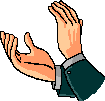